Philosopher Flipchart
Fold the two sheet of white paper I gave you into four squares each.  
Cut out the 8 squares.
Using the People of the Enlightenment-1600 & 1700’s, cut out the 5 people and where they are from.
Glue the Name and Location on the bottom of 5 of the squares.
Using the width of your thumb, fold the top of each of the 8 squares.
Write Main Ideas at the top of each square, under the crease.
Copy down the Observation and Hypothesis for each philosopher in their box.
Main Ideas
Believed in limited government and separation of powers.
All people should be involved in making decisions.
Wrote the Declaration of Independence


		Thomas Jefferson
		United States
Main Ideas
Believed in limited government and separation of powers.
Believed in strong-central government
Helped South American countries break from Spain


		Simon Bolivar
		Venezuela
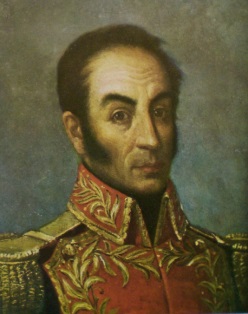 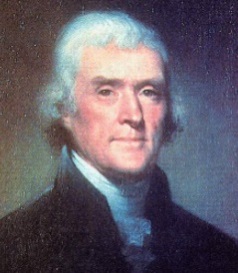 Main Ideas
Believed in limited government and separation of powers.
Known as the father of the U.S. Constitution and authored the U.S Bill of Rights

				James Madison
				United States
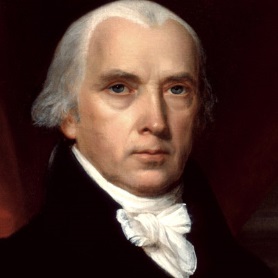